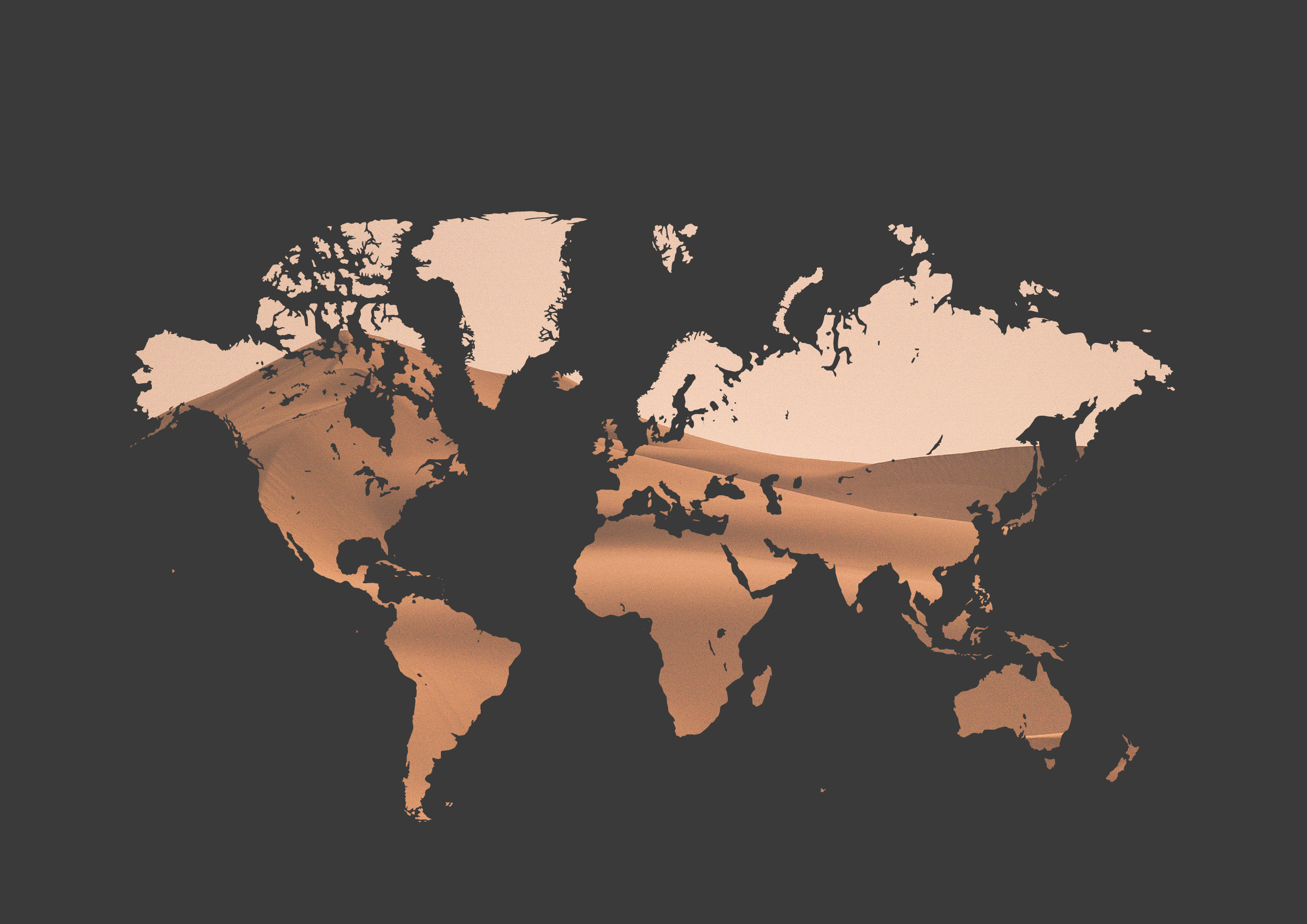 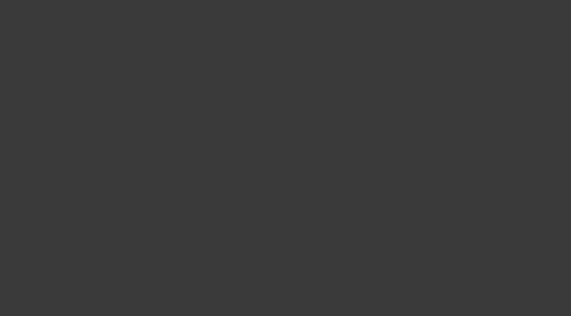 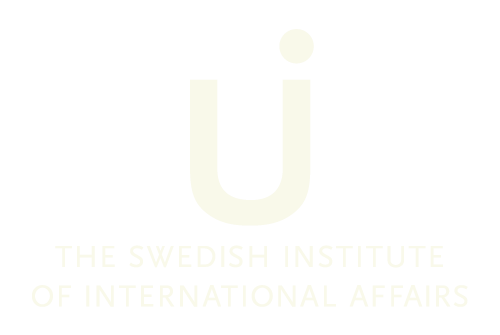 China’s Belt and Road Initiative
Project of the century? 
11 April 2019
Viking Bohman
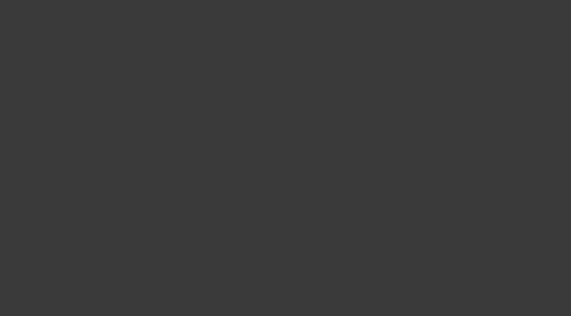 Agenda
What is the Belt and Road Initiative?
Global implications: risks and opportunities
What’s next?
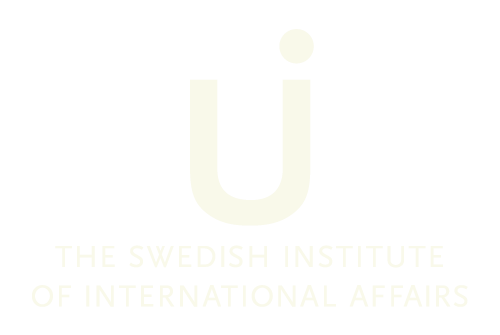 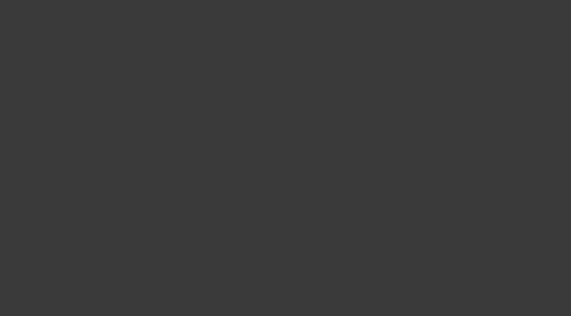 What is the Belt and Road Initiative?
Name? Content? Size?
How it began
“Silk Road Economic Belt” (land-based)
“21st Century Maritime Silk Road” (maritime)
Economic projects … part of Xi Jinping’s growing political vision
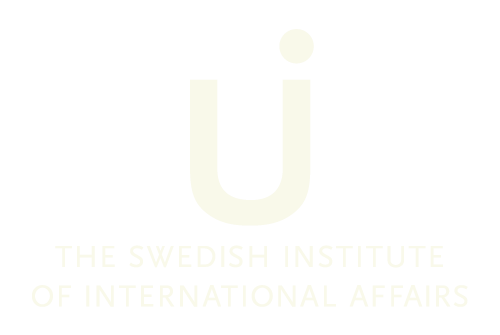 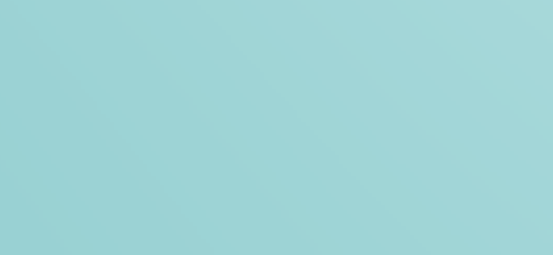 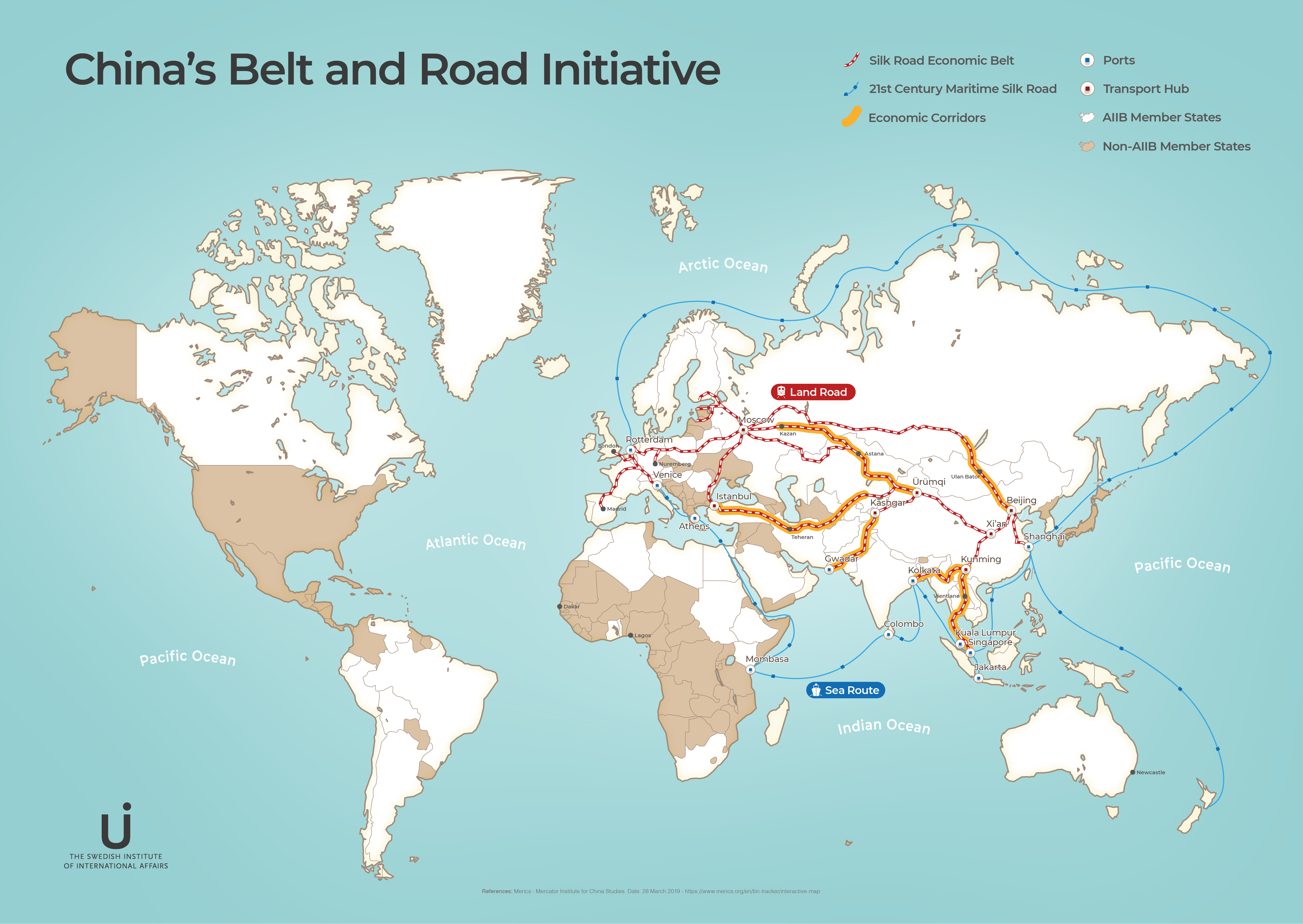 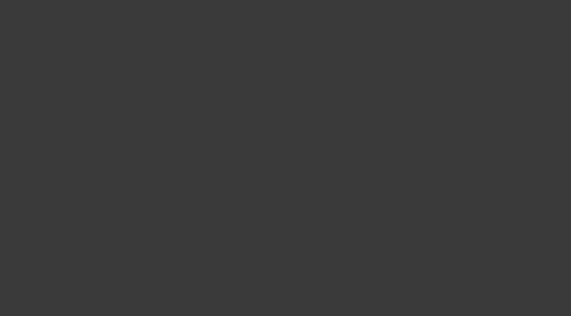 Global implications:Risks and opportunities
Positive impact
Lower transaction costs --> more trade, higher growth
Negative impact
Corruption, environmental degradation, unprofitable projects, ”debt traps”
Political backlash since 2018 but still going strong
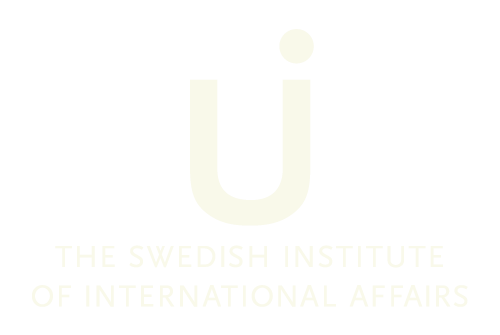 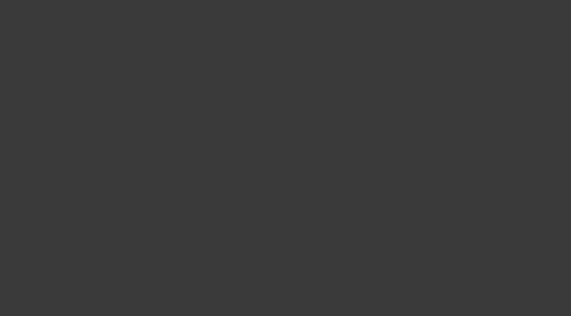 What’s next?
Growing US-China rivalry
Strained EU-China relations
The future of the BRI
Belt and Road Forum (end of April 2019)
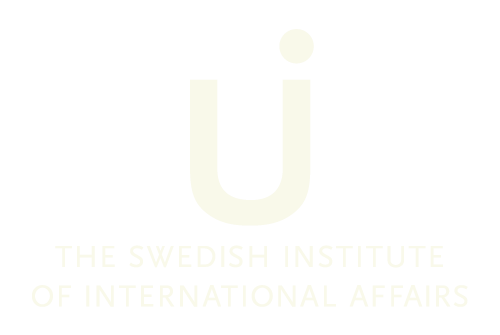 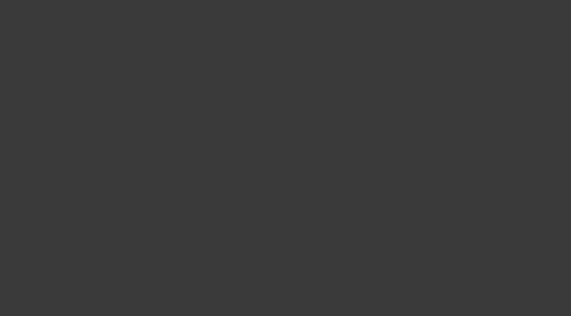 Stockholm Observatoryfor Global China
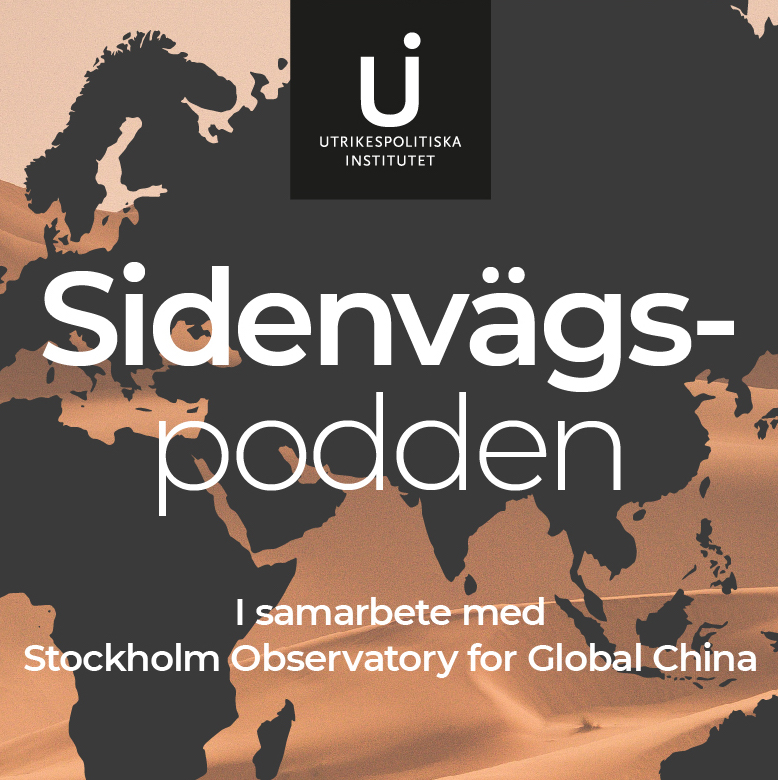 An independent platform for collaboration and knowledge sharingfor actors in government, civil society and the business sector.
More information: www.ui.se/english/research/asia/sogc
Contact: viking.bohman@ui.se
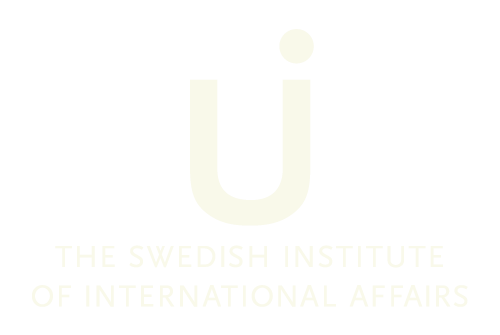